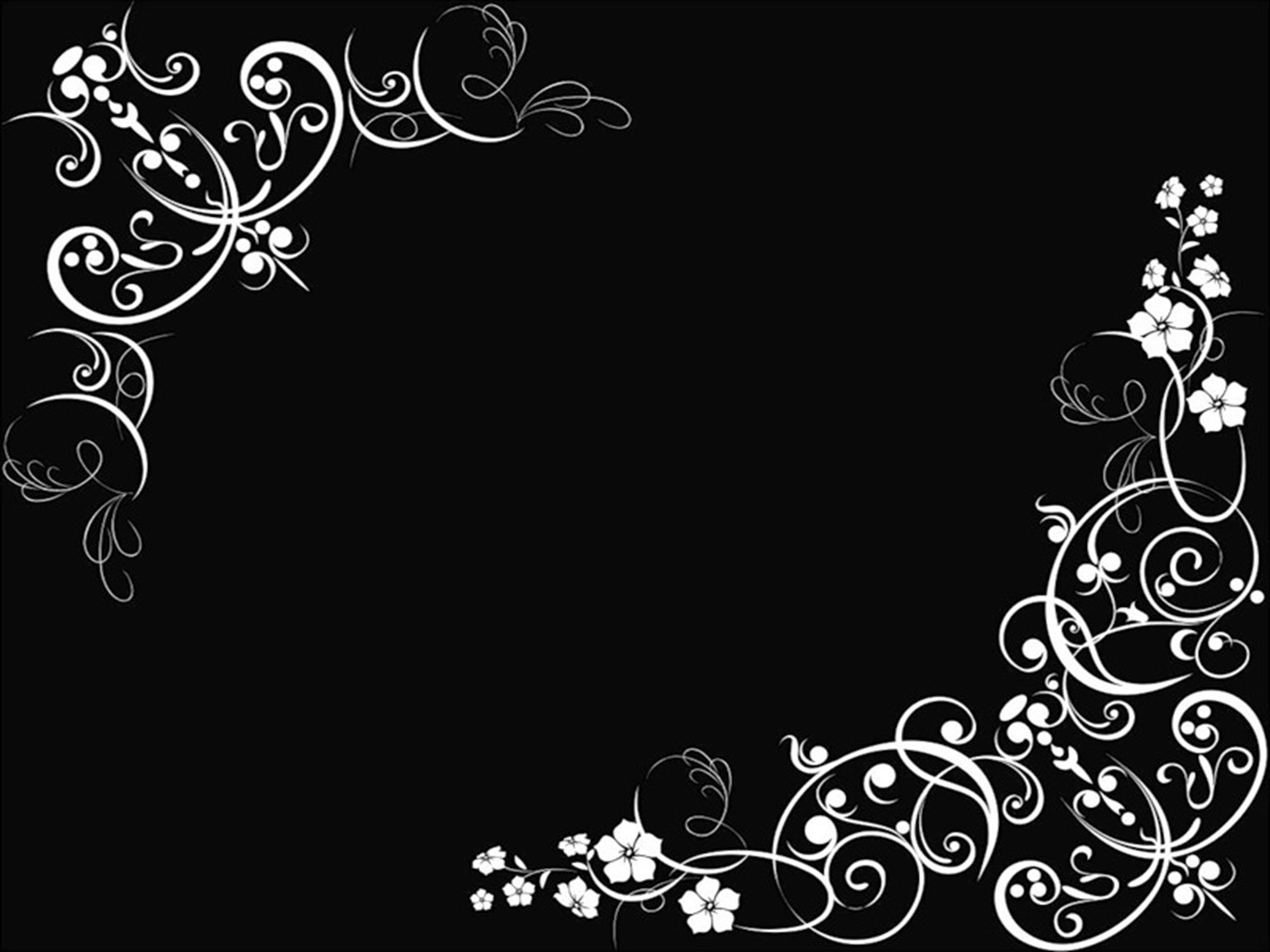 Архітектурна
спадщина
Владислава 
Городецького
у Києві
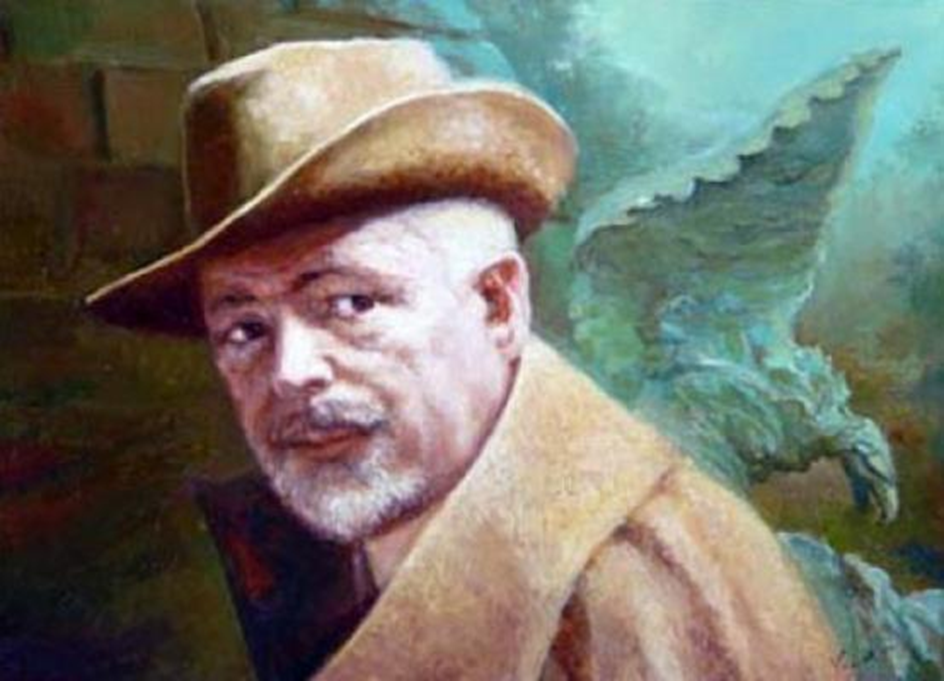 Владислав Владиславович 
Городецький
(1863-1930)
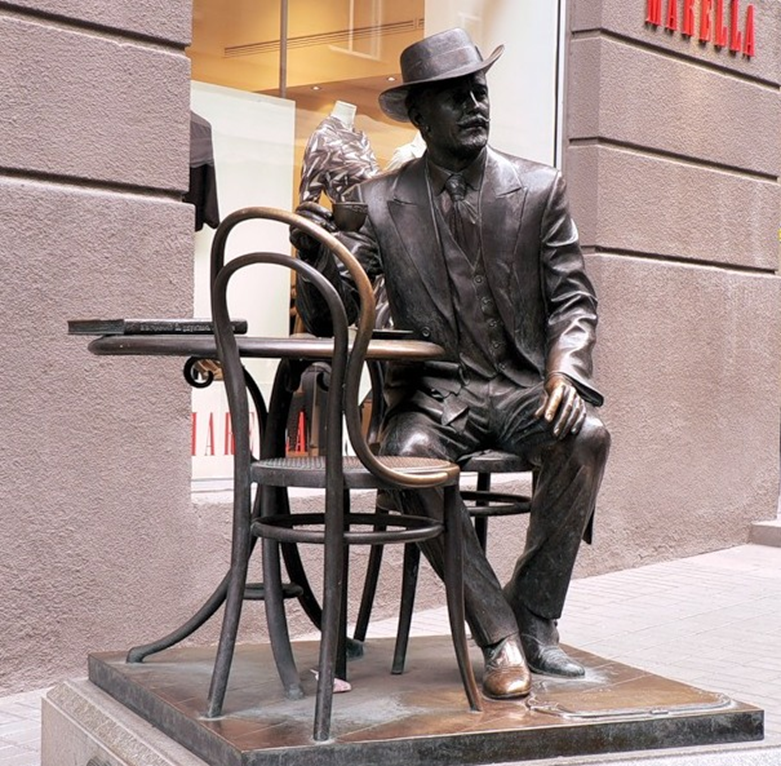 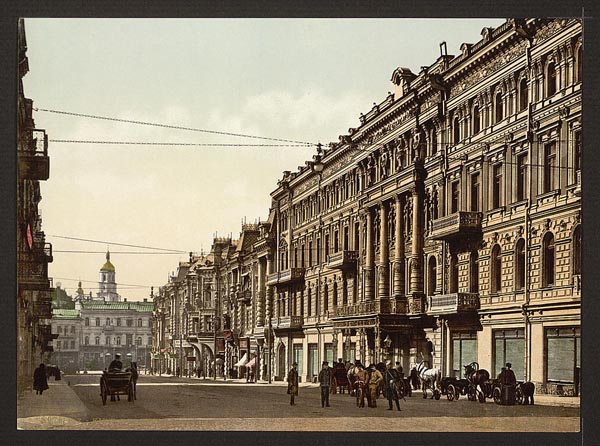 Мета роботи
Визначити місце зодчого В.Городецького у формуванні архітектурного обличчя міста Києва.
Дослідити історію побудови, особливості, засоби виразності визначних  споруд архітектора у столиці України.
Предмет дослідження
Життя і архітектурна спадщина  Владислава Городецького у Києві, в першу чергу витворів, які збереглися до нашого часу.

В роботі використанні  дослідження Д.Малакова, А.Анісімова А.,Ю.С. Асеєва , Б.Л.Єрофалова – Пилипчака,  А.Е .Ясиєвича   та інших.
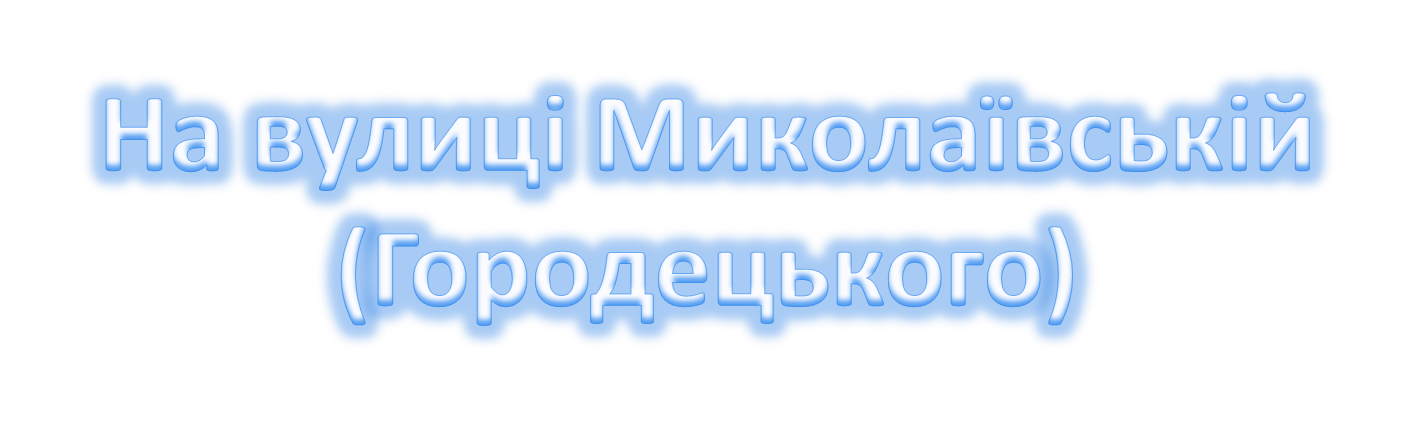 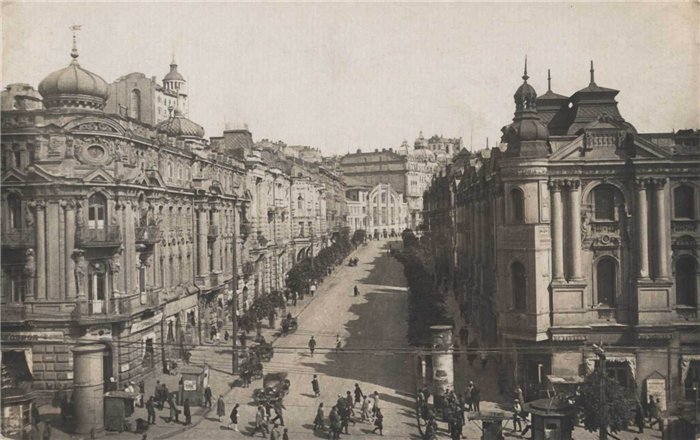 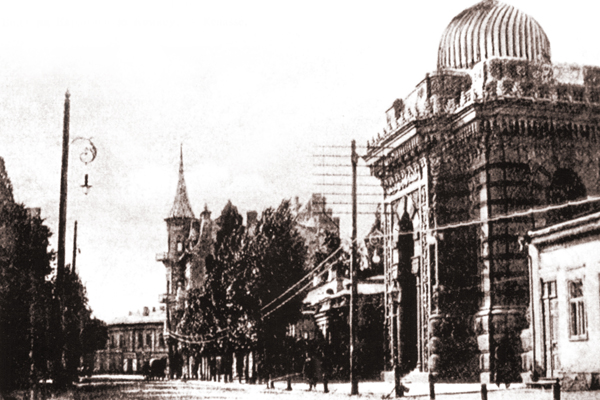 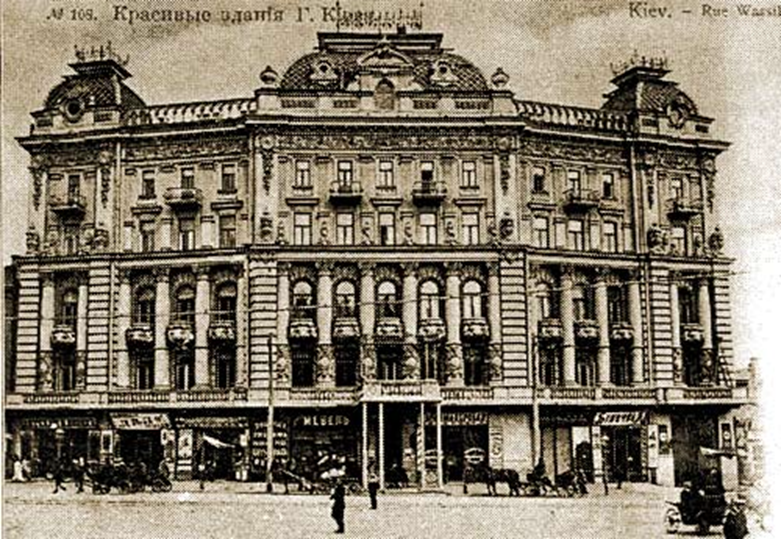 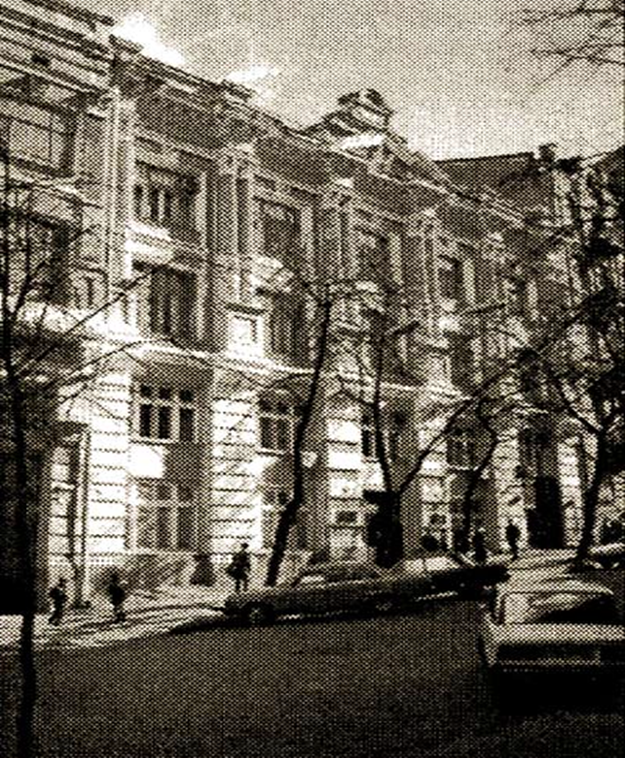 Будинок Л. Бендерського на  вул. В. Васильківській, 25
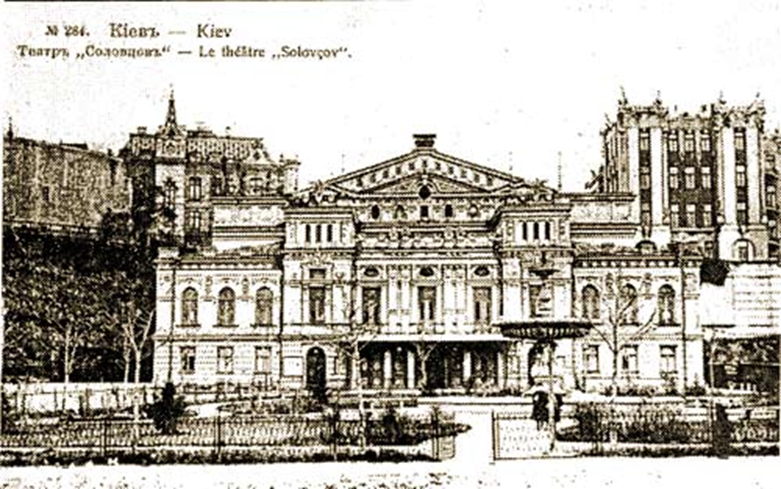 Театр Соловцова
Будинок меблевого фабриканта на І.І.Кімаера
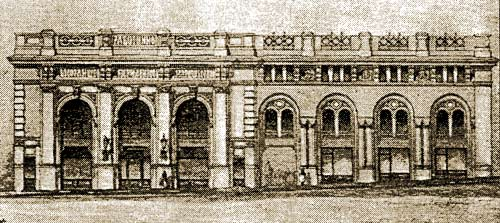 Готель «Континенталь
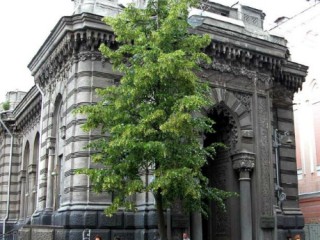 Караїмська кенаса (1902)
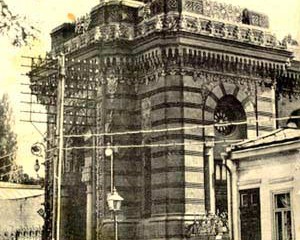 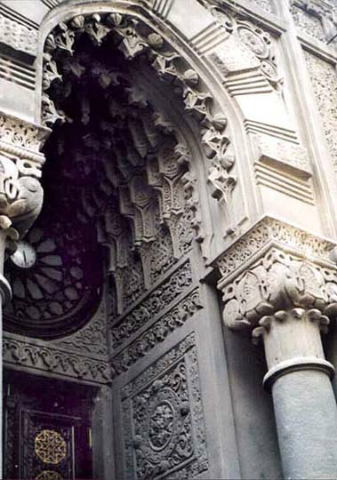 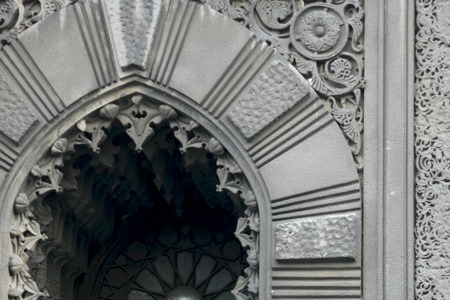 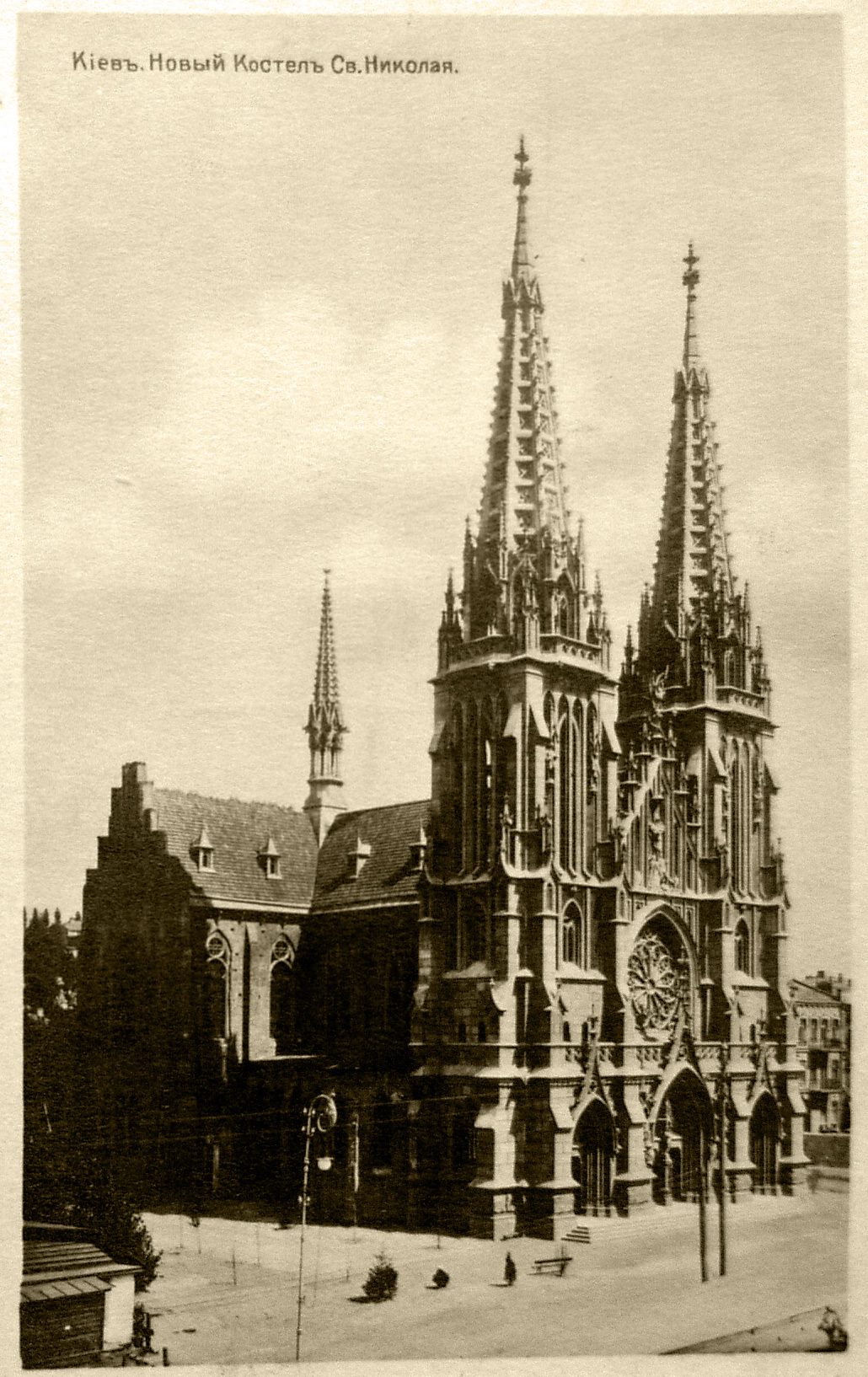 Римо-католицький костел Святого Миколая (1899)
Збудовано у рафінованих формах готики.
Нагадує величні готичні собори західноєвропейських міст.
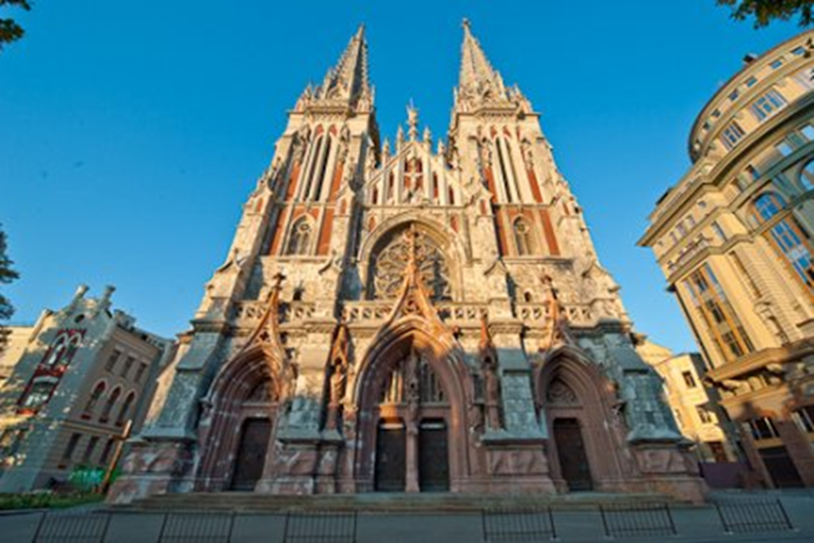 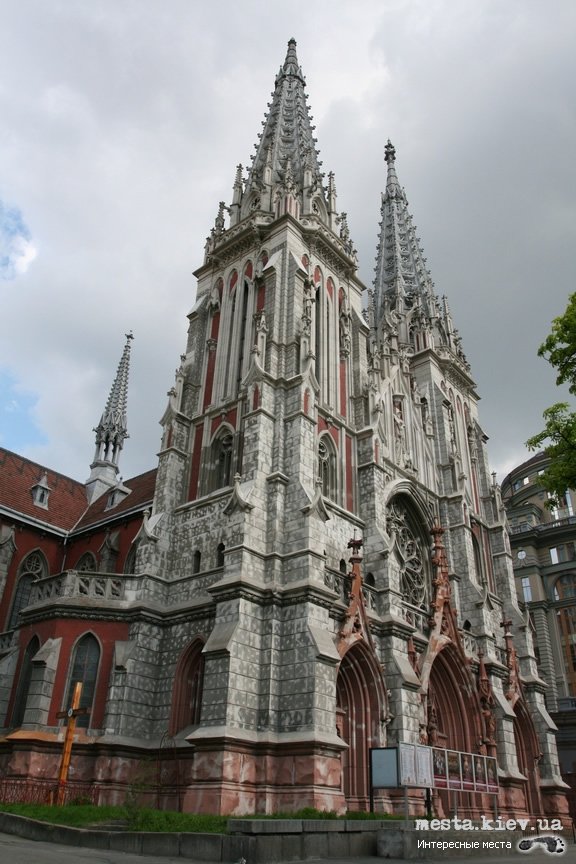 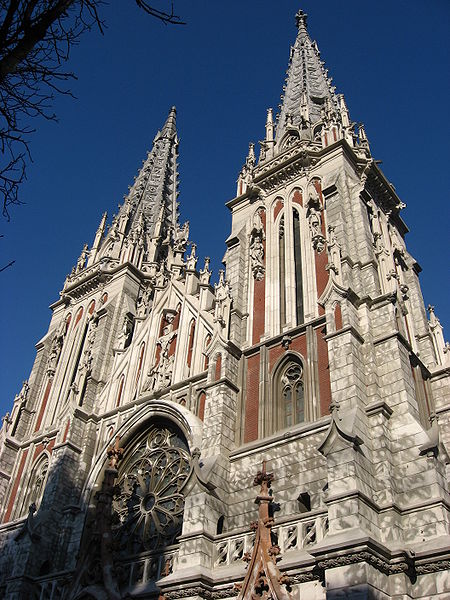 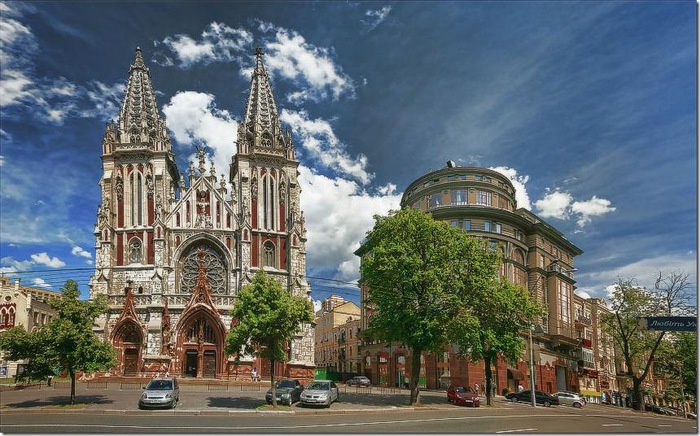 Будинок з химерами
               (1902— 1903)
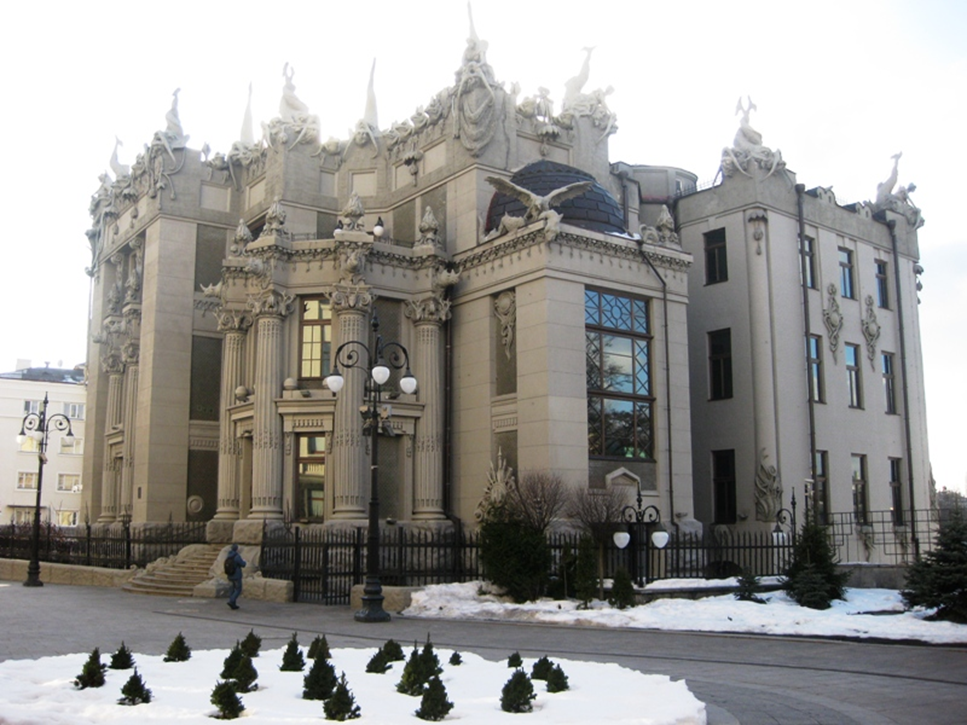 Побудований в стилі модерн
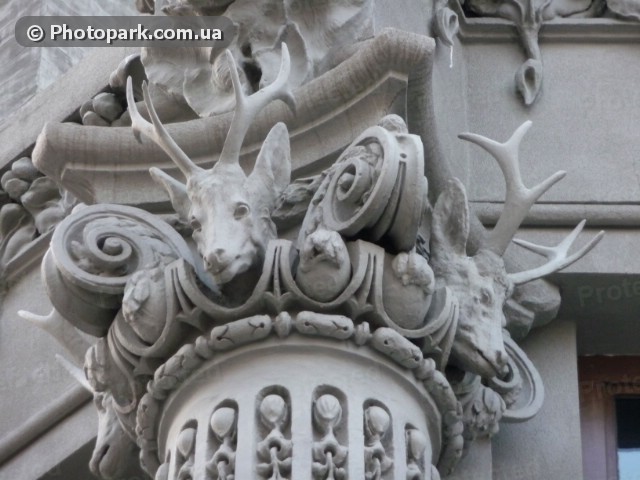 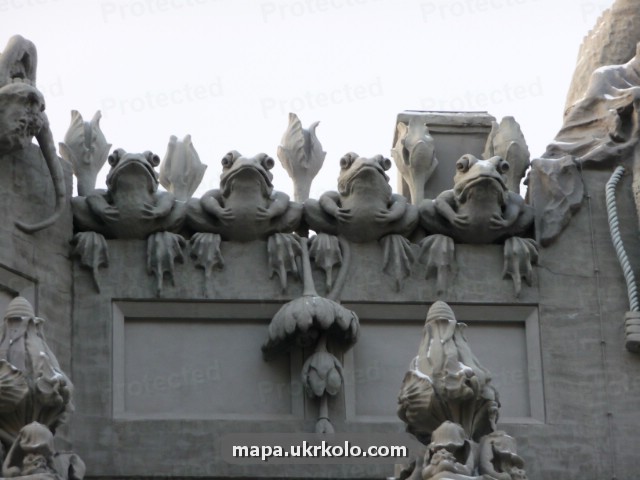 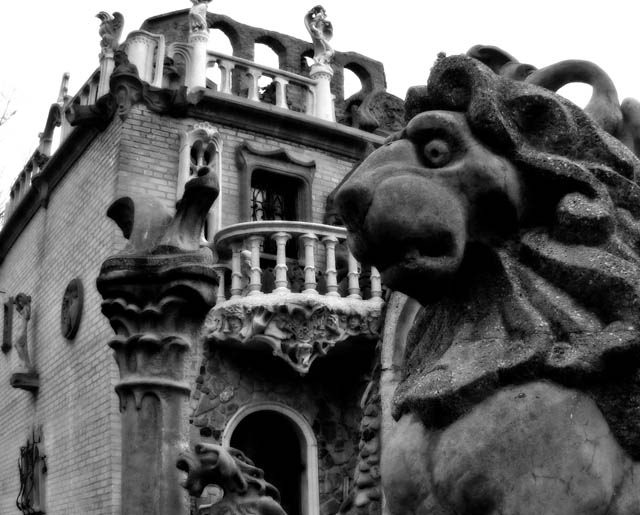 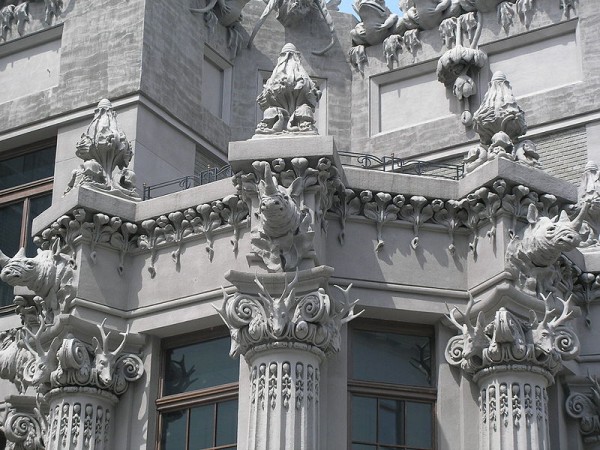 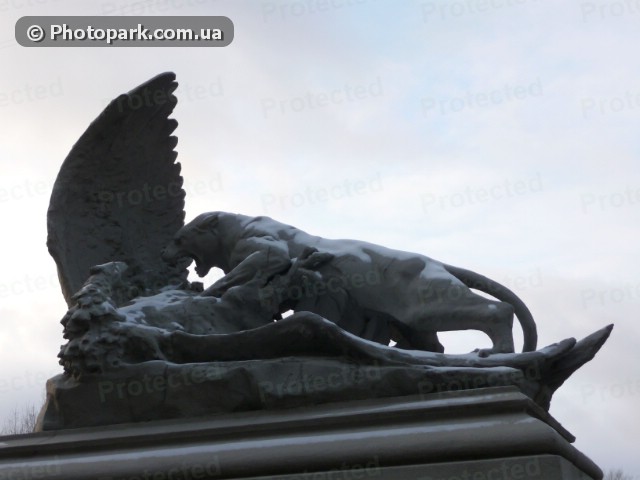 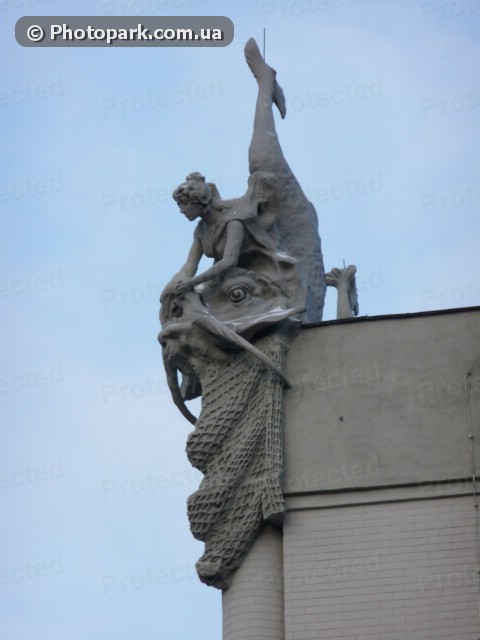 Вулиця архітектора Городецького
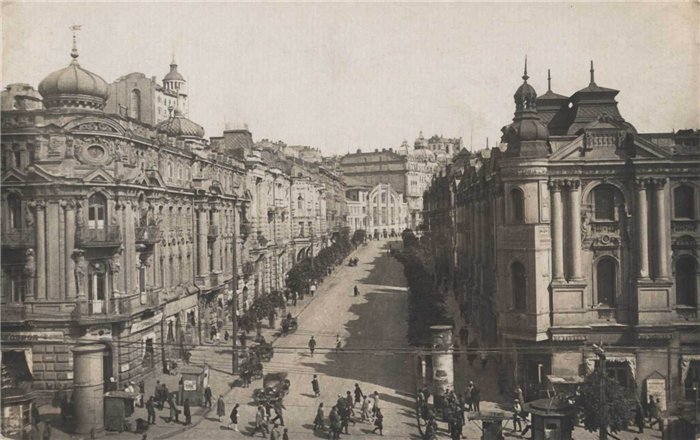 Зовні будинок являє собою незабутнє видовище. Фасад багато прикрашений фігурами реальних істот гіпертрофованих розмірів.
дівчата верхи на рибах (їх часто приймають за русалок),  що розкинули свої тенета,
дельфіни,
морські гади, 
крокодили, 
величезні жаби, 
голови носорогів,
антилоп;
стрімко біжать по струнким колонам ящірки,
орли,хижо розпростерши крила; 
слони, хоботи яких служать водостоками при дощі.
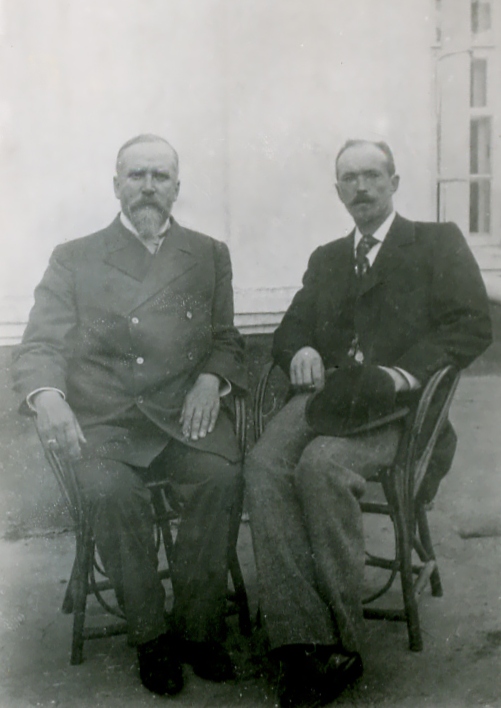 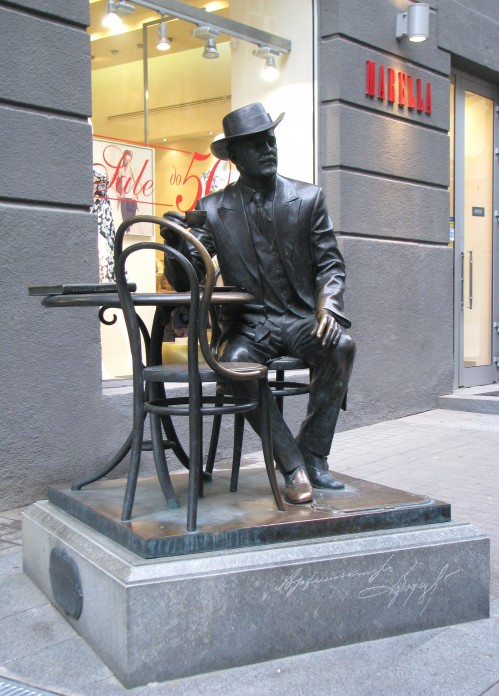 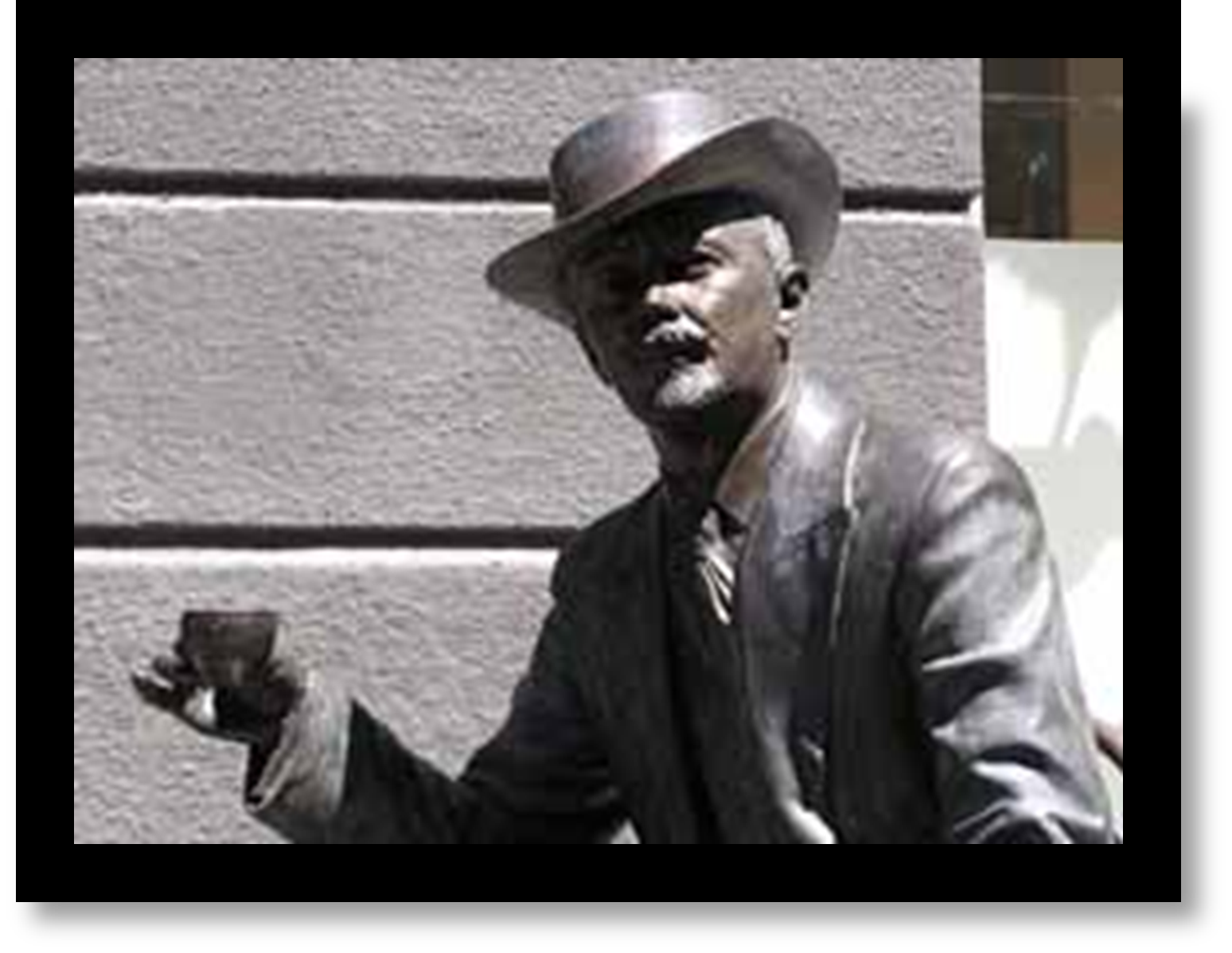 23 травня 2013 року 
виповнюється 150 років 
від дня Народження
 Городецького
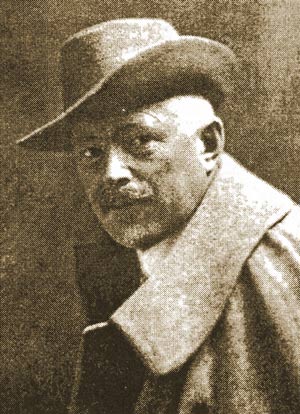